FIZIKA
8-sinf
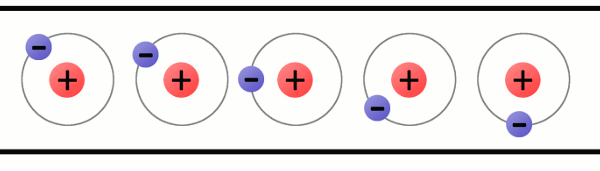 MUSTAHKAMLASH
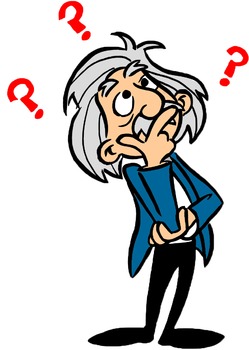 Savol: O‘tkazgichlar ketma-ket ulanganda qaysi fizik kattaliklar bir xil bo‘ladi?
Javob: Tok kuchi
MUSTAHKAMLASH
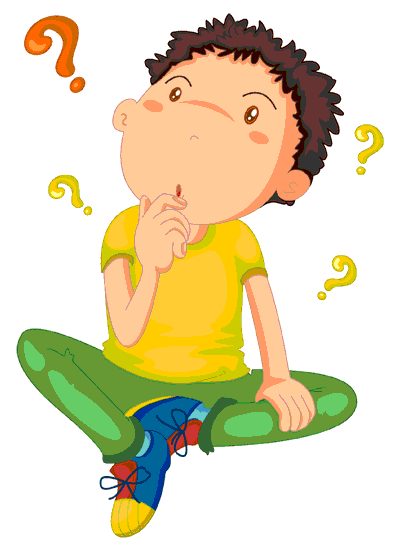 Savol: Ketma-ket ulangan o‘tkazgichlarning uchlaridagi kuchlanish nimaga teng?
Javob: Har bir iste’molchidagi kuchlanishlar yig‘indisiga teng.
MUSTAHKAMLASH
Savol: O‘tkazgichlar parallel ulanganda qaysi fizik kattaliklar bir xil bo‘ladi?
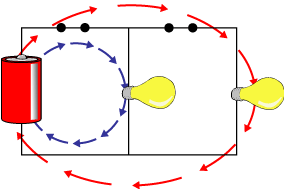 MUSTAHKAMLASH
1. Zanjirda qarshilik kamaytirilsa tok kuchi qanday o‘zgaradi?
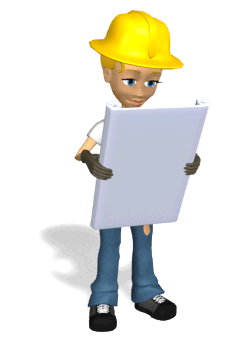 Javob: Ortadi
2. Zanjirda kuchlanish kamaytirilsa tok kuchi qanday o‘zgaradi?
Javob: Kamayadi.
FIZIKA
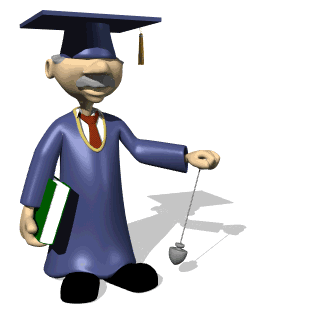 MAVZU: MASALALAR YECHISH
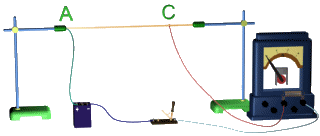 Masala yechish (1)
Elektr zanjiridagi kuchlanish      220 V. Zanjirga ulangan ikkita elektr lampasining har biri 240 Ω qarshilikka ega. Ularning o‘zaro ketma-ket ulangandagi tok kuchini toping?
Yechish (1)
Masala yechish (2)
Qarshiligi 20 Ω va 40 Ω  bo‘lgan rezistorlar (77-rasm) ketma-ket ulangan, Ampermetr va voltmetr ko‘rsatishini aniqlang. Bunda ampermetr qarshiligini juda kichik va voltmetr qarshiligini juda katta deb hisoblang?
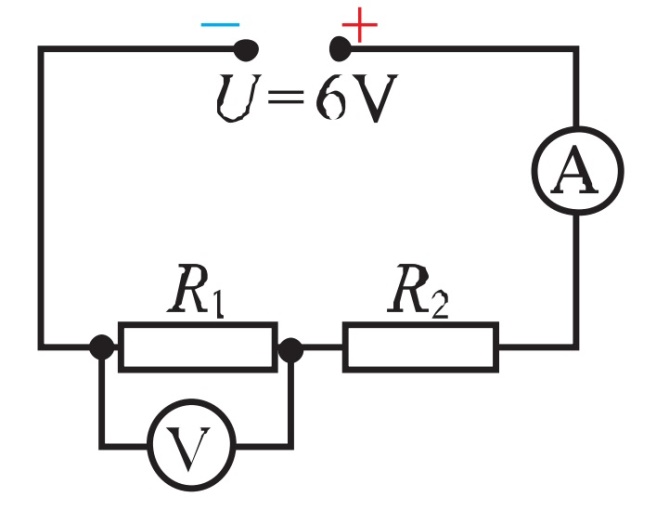 Yechish (2)
Masala yechish (3)
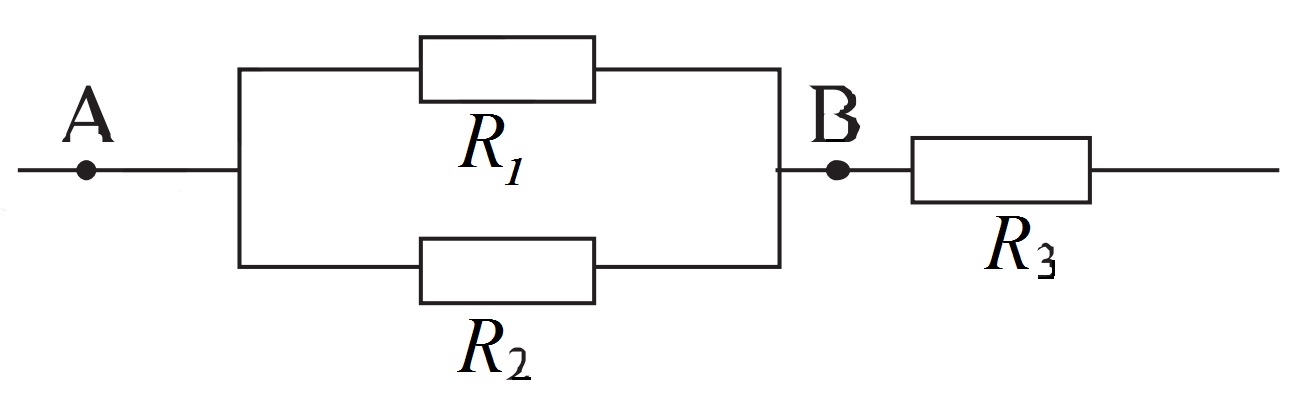 Yechish (3)
Masala yechish. 13- mashq (1)
Rasmda tasvirlangan elektr zanjirining       A va B nuqtalar orasidagi to‘la qarshiligini hisoblang. Har bir rezistorning elektr qarshiligi 4 Ω ga teng.
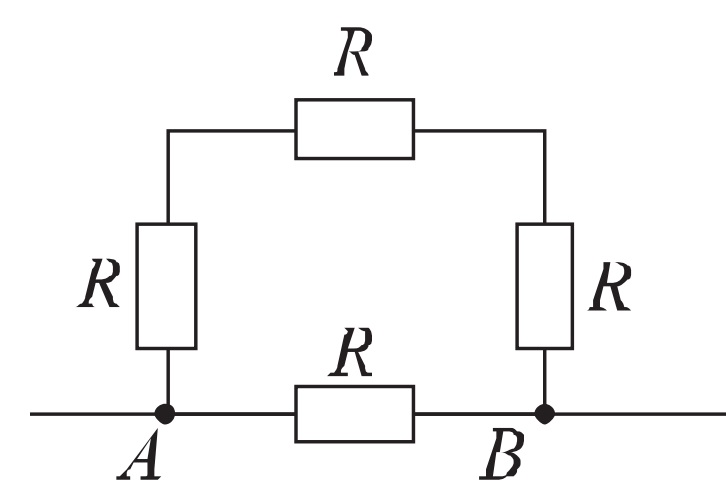 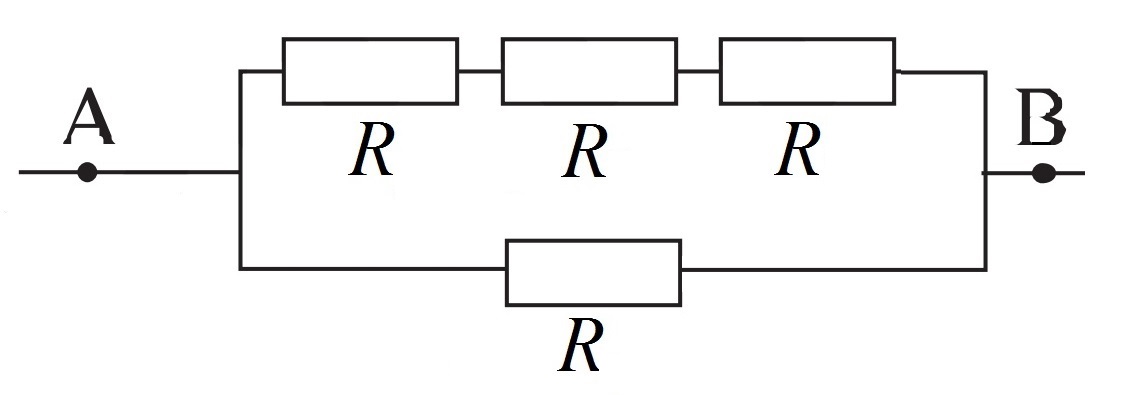 MUSTAQIL BAJARISH UCHUN TOPSHIRIQ:
Qarshiliklar 20 Ω va 80 Ω bo‘lgan ikkita o‘tkazgich  o‘zaro parallel ulangan bo‘lib, ularning uchlaridagi kuchlanish 48 V ga teng. Ularga ketma-ket ulangan uchinchi 5 Ω qarshilikdagi tok kuchi va kuchlanishini toping.
MUSTAQIL BAJARISH UCHUN TOPSHIRIQ:
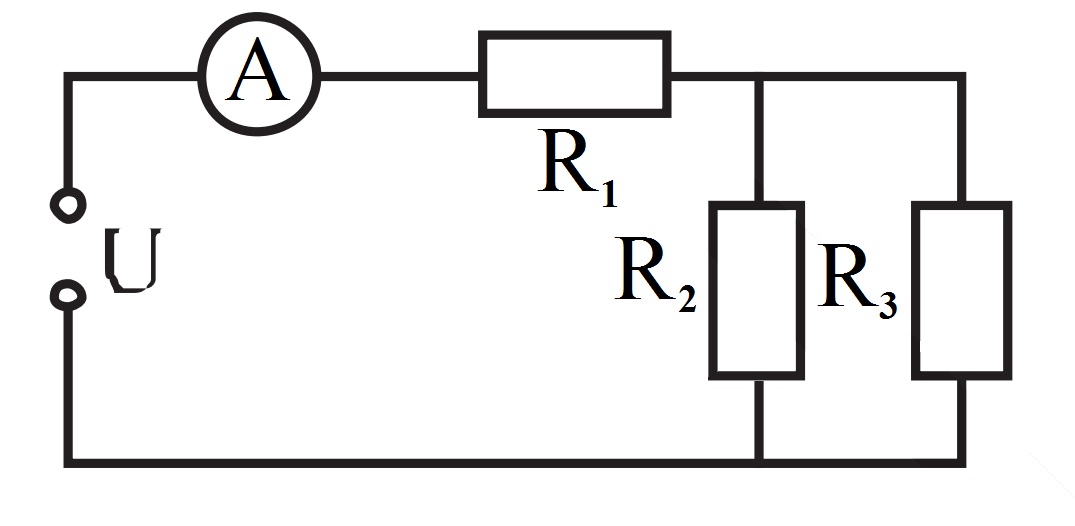